Wyniki egzaminu maturalnegomaj 2015
Liceum Ogólnokształcące 
w Centrum Edukacyjnym 
„Radosna Nowina 2000” 
w Piekarach
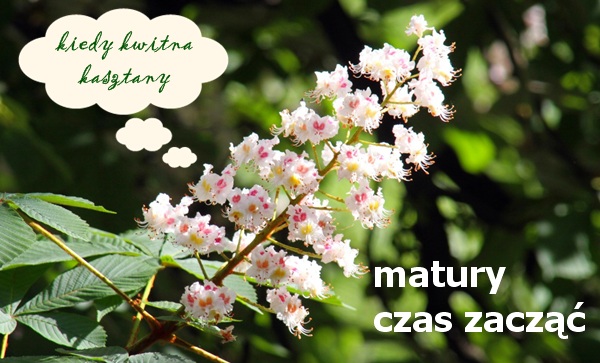 Najważniejsze informacje:
Do egzaminu maturalnego w naszej szkole przystąpiło 108 osób.

Egzamin w Polsce zdało 74% tegorocznych absolwentów 

Egzamin w Małopolsce zdało 77% tegorocznych absolwentów

Egzamin maturalny w LO Piekary wszyscy zdali !

Wśród szkół w Małopolsce jesteśmy jedną z trzech szkół, gdzie zdawalność wynosi 100% (licząc szkoły, gdzie ponad 90 osób zdawało egzamin). W całym województwie tylko13 szkół może poszczycić się 100% zdawalnością.

Tegoroczni absolwenci jako pierwsi zdawali egzamin wg nowej formuły.
Język polski poziom podstawowy – 108 osób (obowiązkowy)poziom rozszerzony – 34 osoby (dodatkowy)
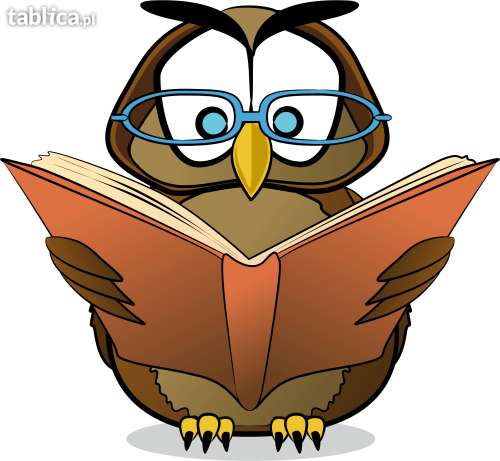 Język angielskipoziom podstawowy – 105 osób (obowiązkowy)poziom rozszerzony – 101 osób (dodatkowy)
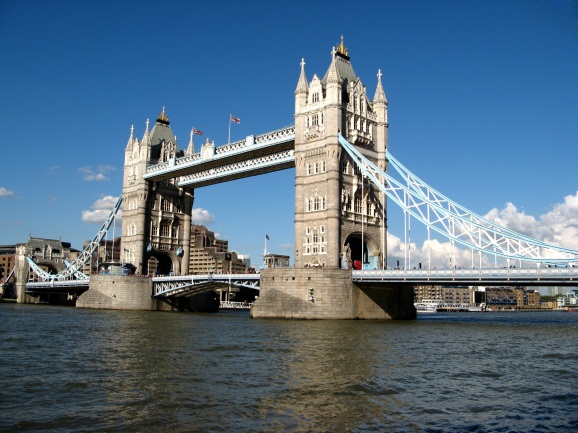 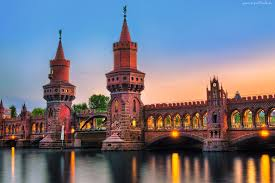 Język niemiecki poziom rozszerzony – 1 osoba (dodatkowy)
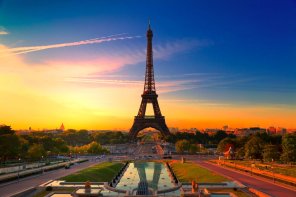 Język francuski poziom podstawowy – 2 osoby (obowiązkowy)poziom rozszerzony – 3 osoby (dodatkowy)
Język włoski poziom rozszerzony – 1osoba
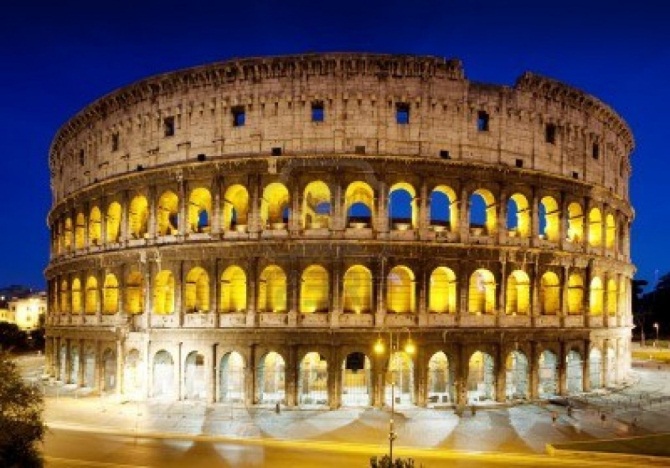 Język rosyjskipoziom podstawowy – 1osoba (obowiązkowy)poziom rozszerzony – 1 osoba (dodatkowy)
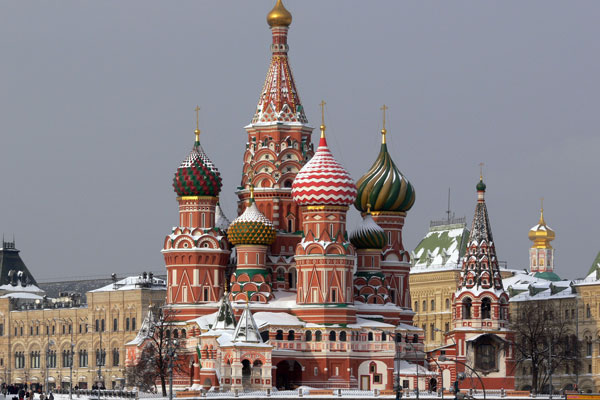 Matematykapoziom podstawowy – 108 osób (obowiązkowy)poziom rozszerzony – 57 osób (dodatkowy)
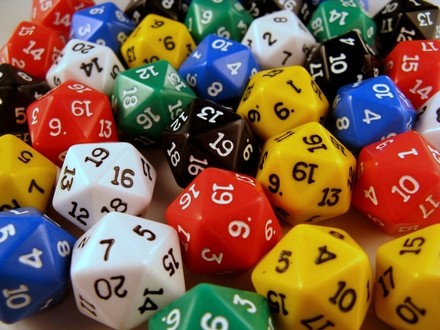 Fizykapoziom rozszerzony –  9 osób (dodatkowy)
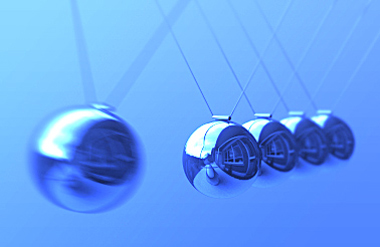 Geografiapoziom rozszerzony –10 osób (dodatkowy)
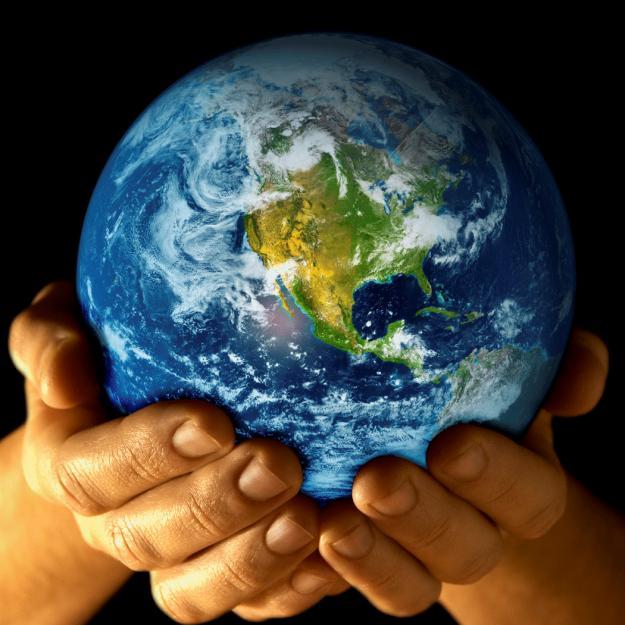 Biologiapoziom rozszerzony – 23 osoby (dodatkowy)
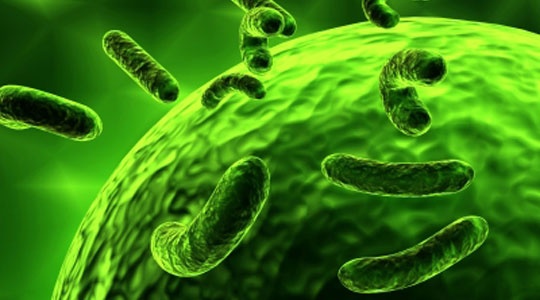 Chemiapoziom rozszerzony – 20 osób (dodatkowy)
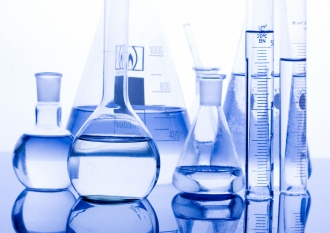 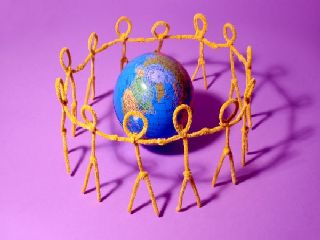 Wiedza o społeczeństwiepoziom rozszerzony – 11 osób (dodatkowy)
Historiapoziom rozszerzony – 11 osób (dodatkowy)
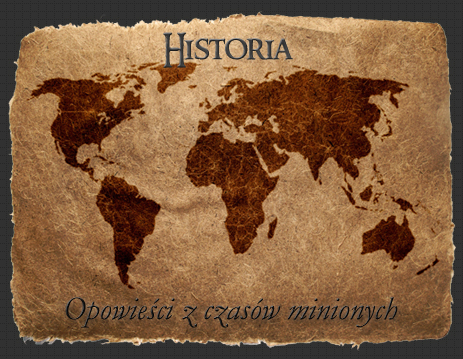 Filozofiapoziom rozszerzony – 1 osoba (dodatkowy)
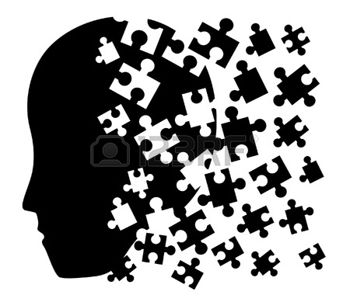 Historia sztukipoziom rozszerzony – 1 osoba (dodatkowy)
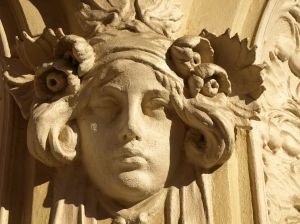